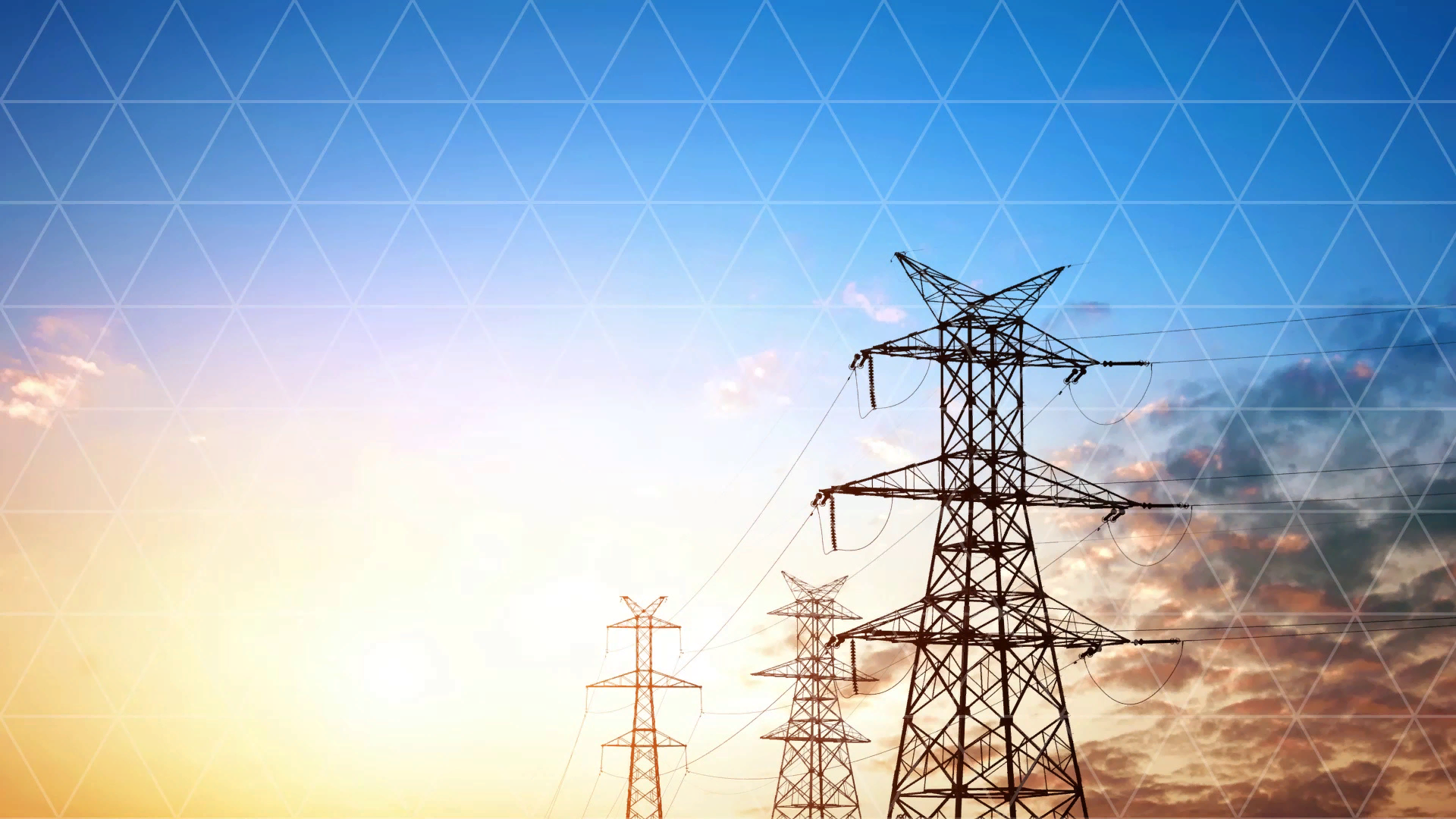 Конкурс детских исследовательских проектов «Первые шаги в науку»МАДОУ №30 «Лесовичок»

Исследовательская работа«Тайна электричества»
Юный исследовательМурзагалин Дима
Руководительвоспитатель Гайсина Айгуль Римовна
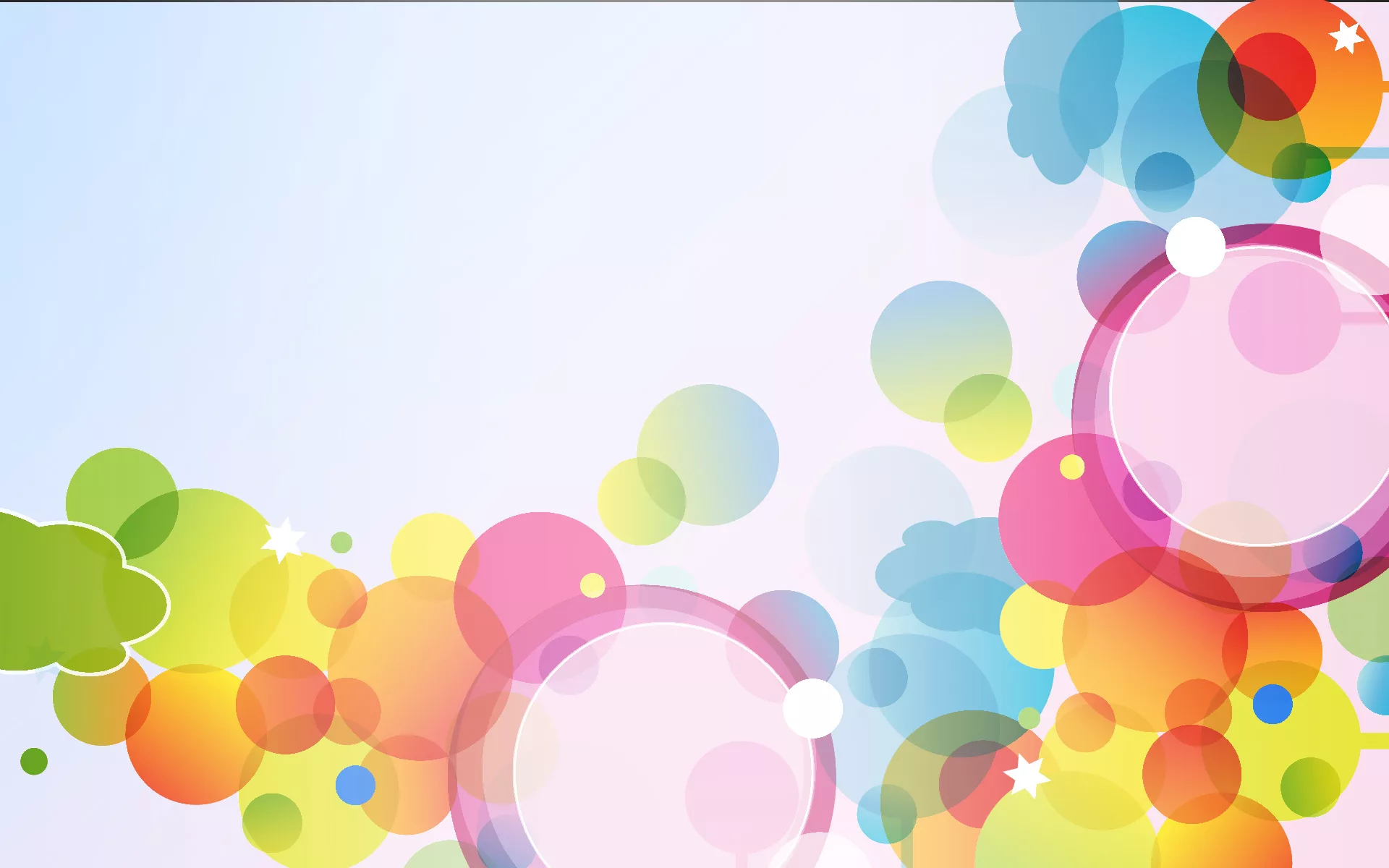 Вид проекта: информационно-исследовательскийНоминация: окружающий мирЦель: выяснить, что такое электричество,  где оно живет и можно ли получить электричество в домашних условиях; узнать что такое статистическое электричество через опыты. Задачи исследования:1. Найти и изучить литературу по данной теме.2. Расширить представления о том, откуда берется электричество, его польза в быту.3. Создать источник тока из овощей и фруктов.
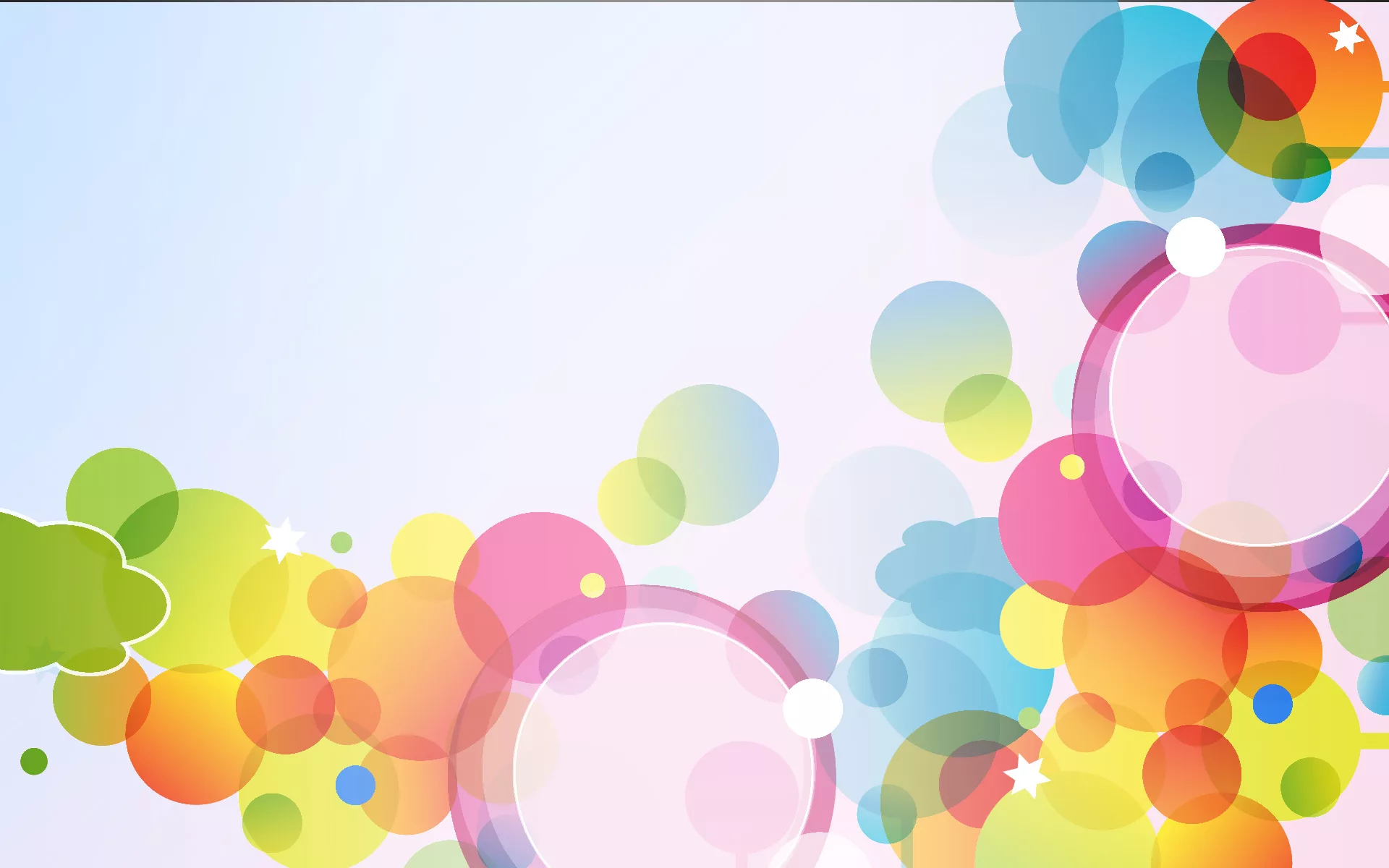 Почему я выбрал эту тему?Хотел узнать:-Как появляется электричество в доме; -Какая польза от электричества, и какой вред; -Можно ли получить электричество в домашних условиях.
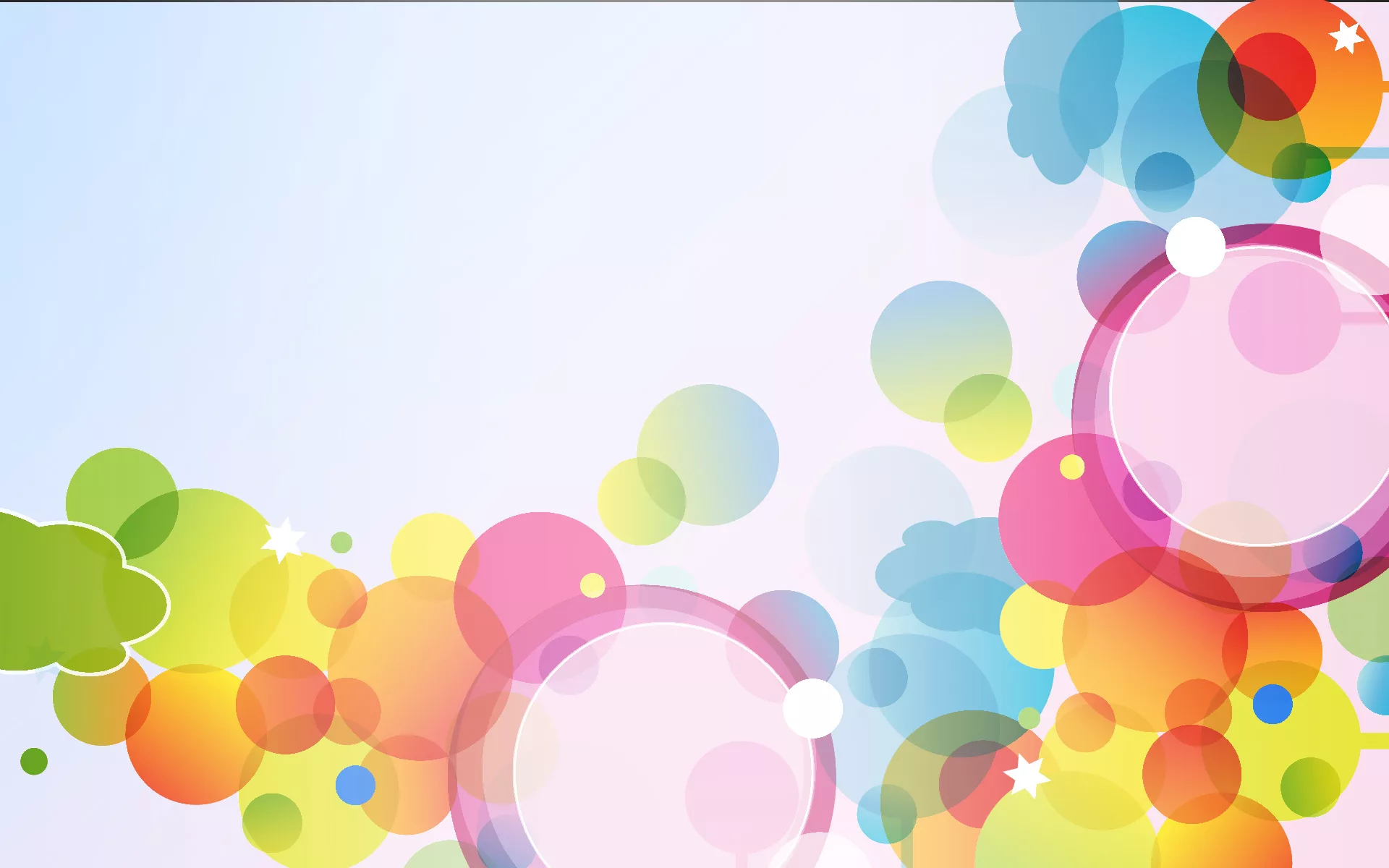 Что такое электричество?
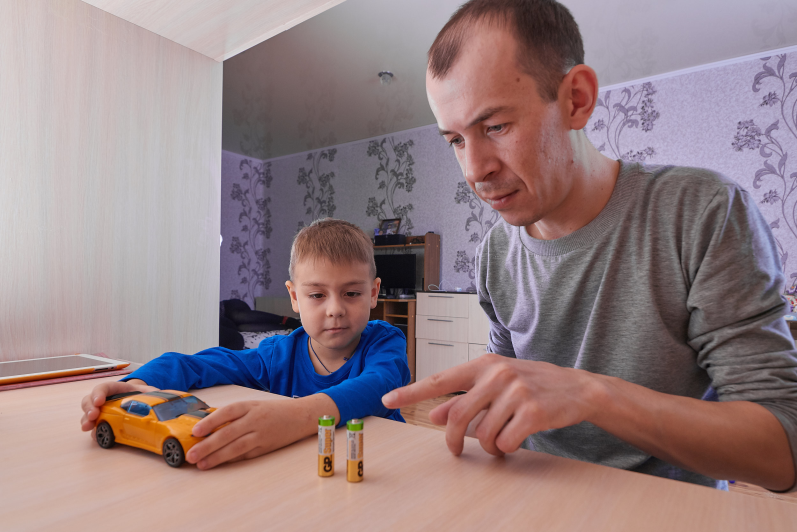 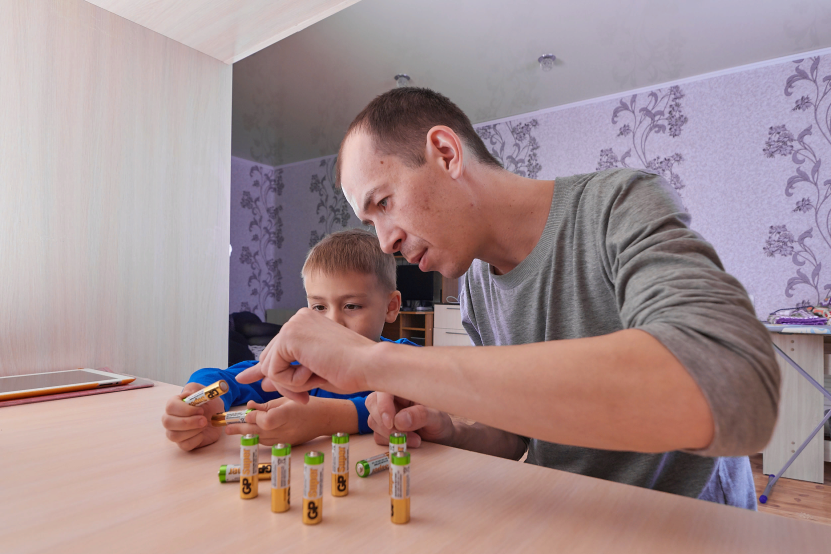 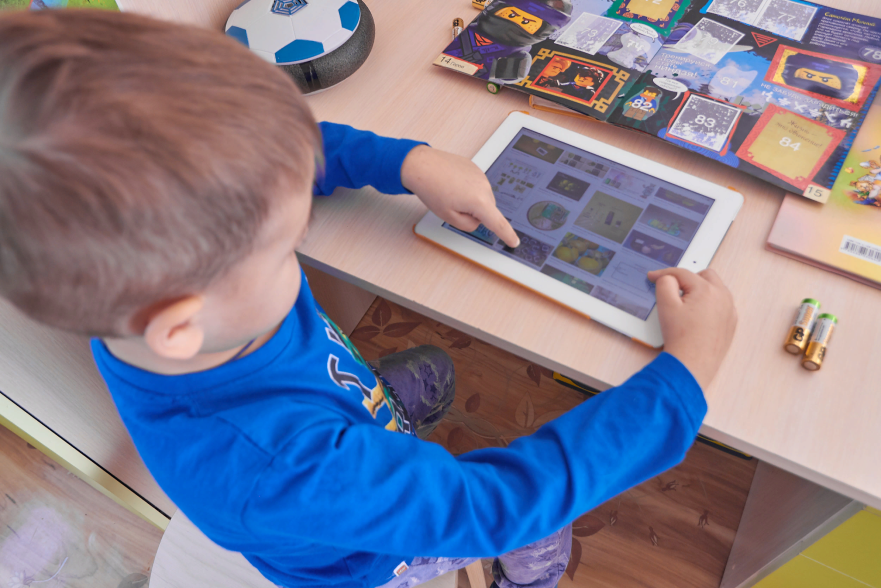 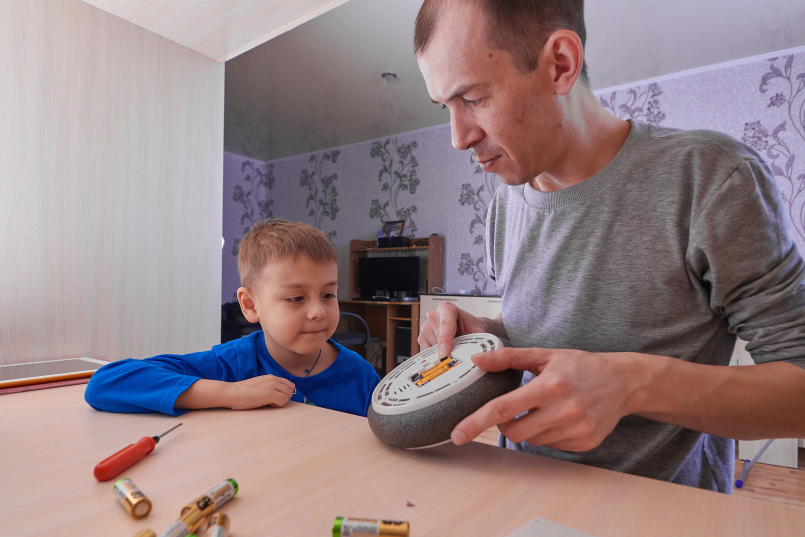 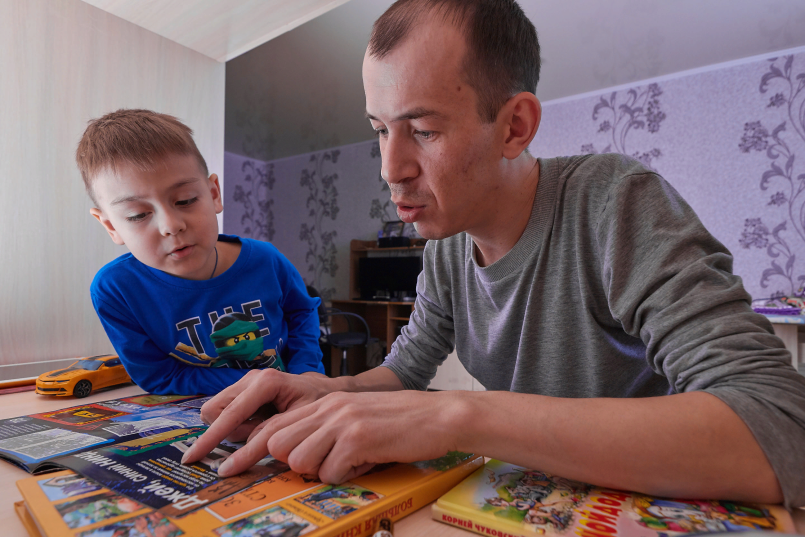 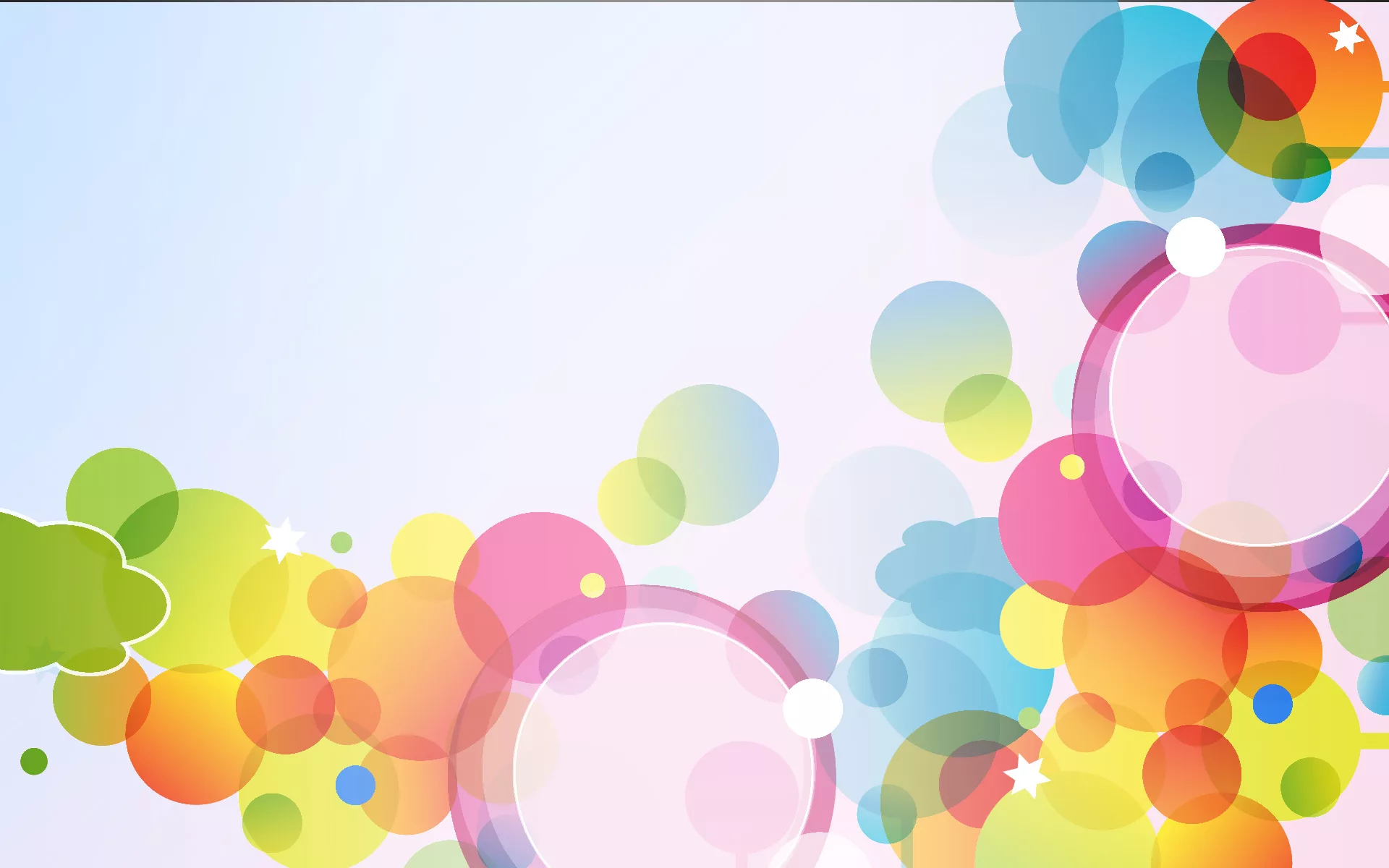 Как люди освещали свой жилища
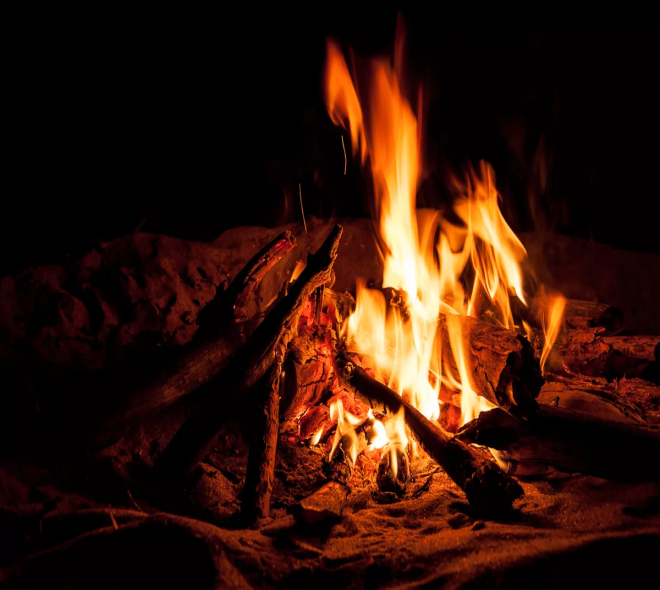 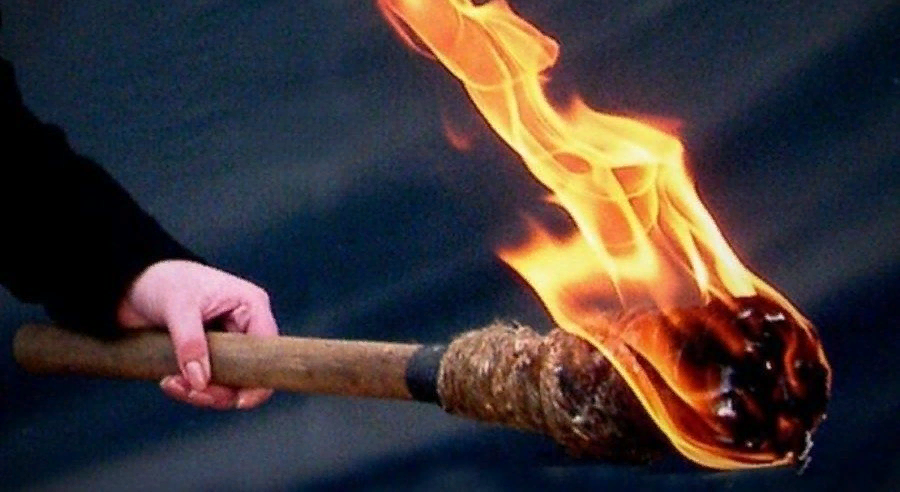 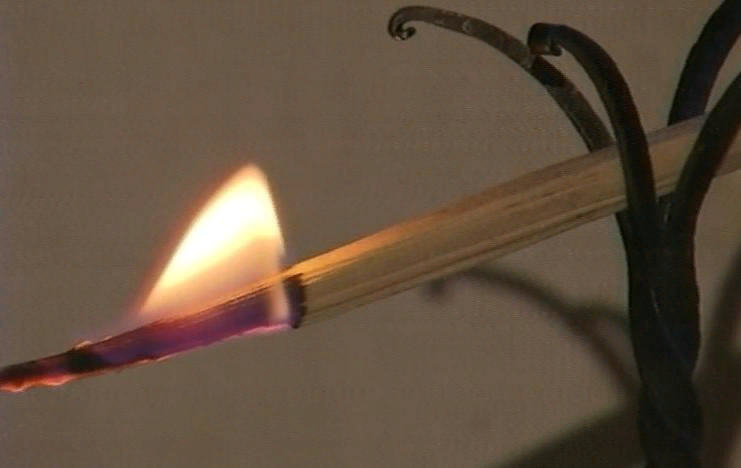 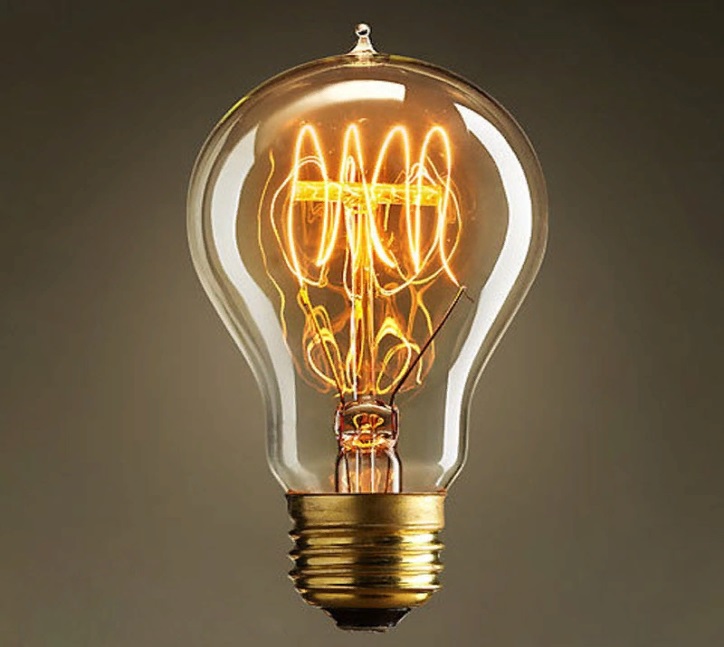 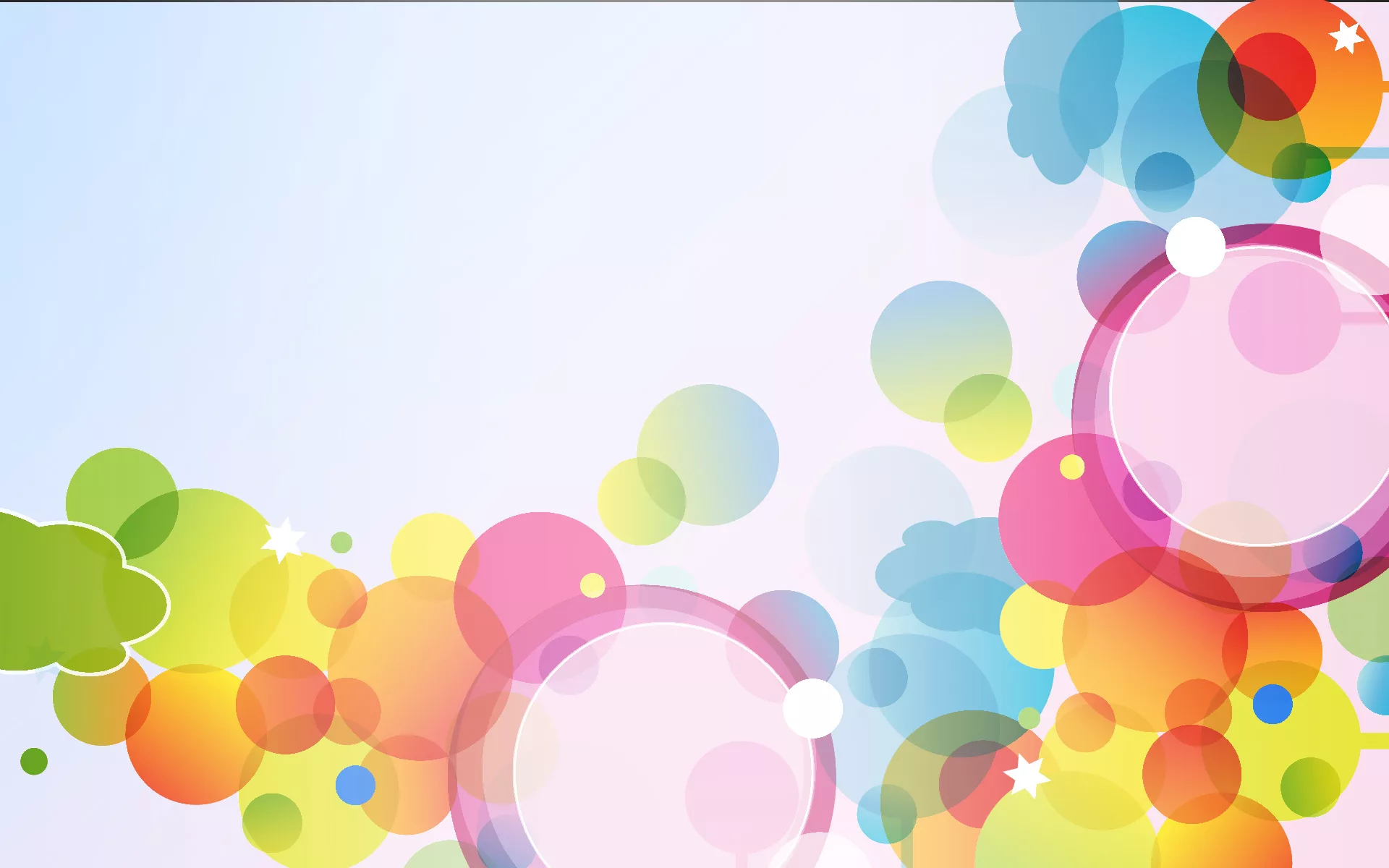 Электричество бывает разным
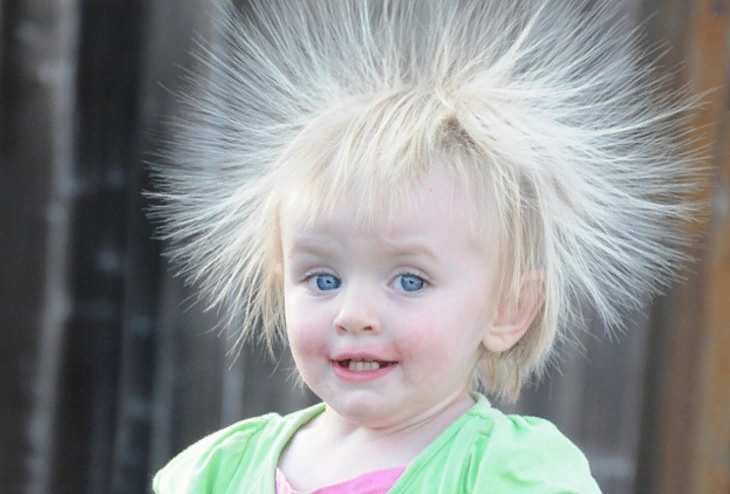 Электрический ток
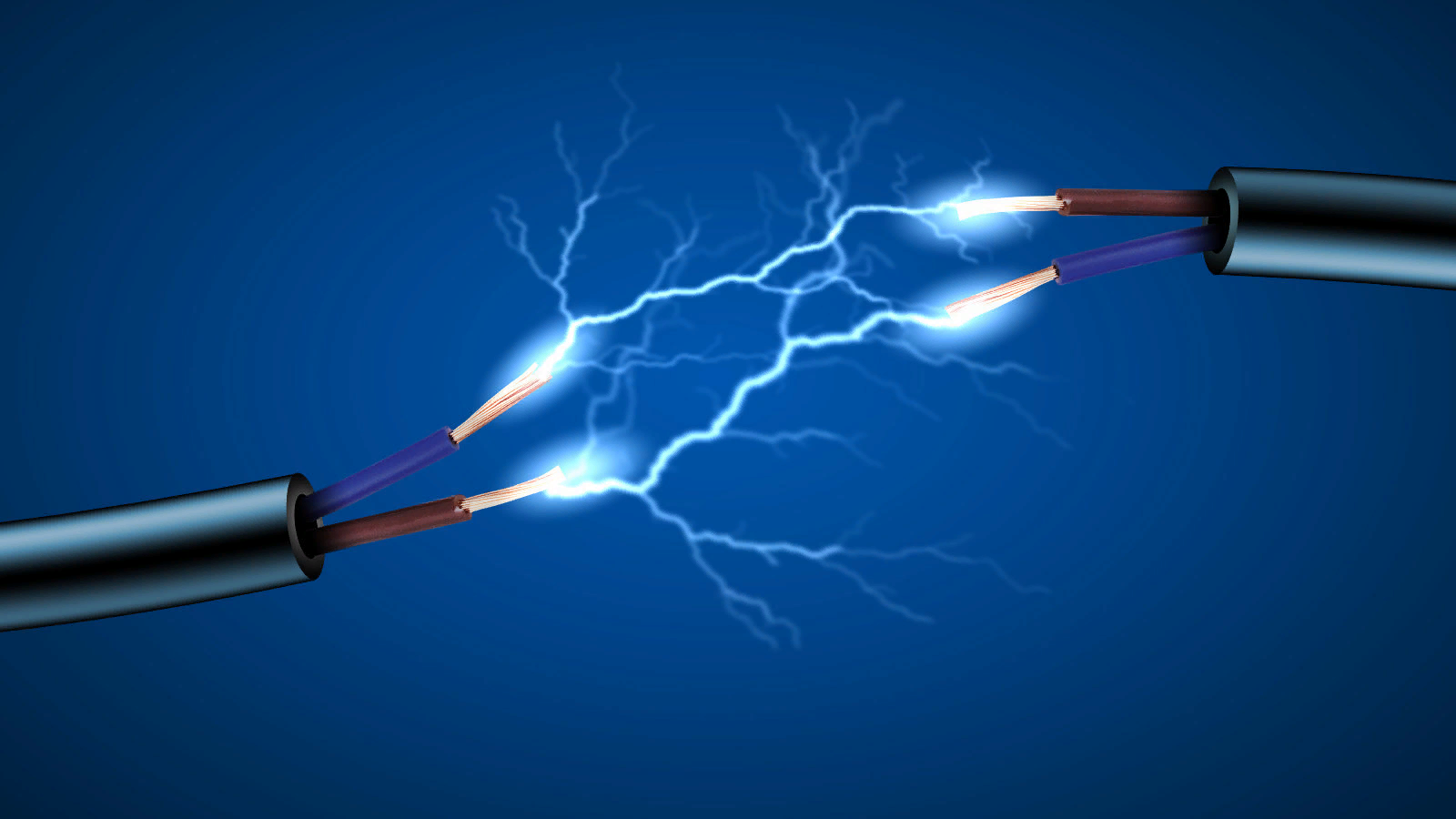 Статическое электричество
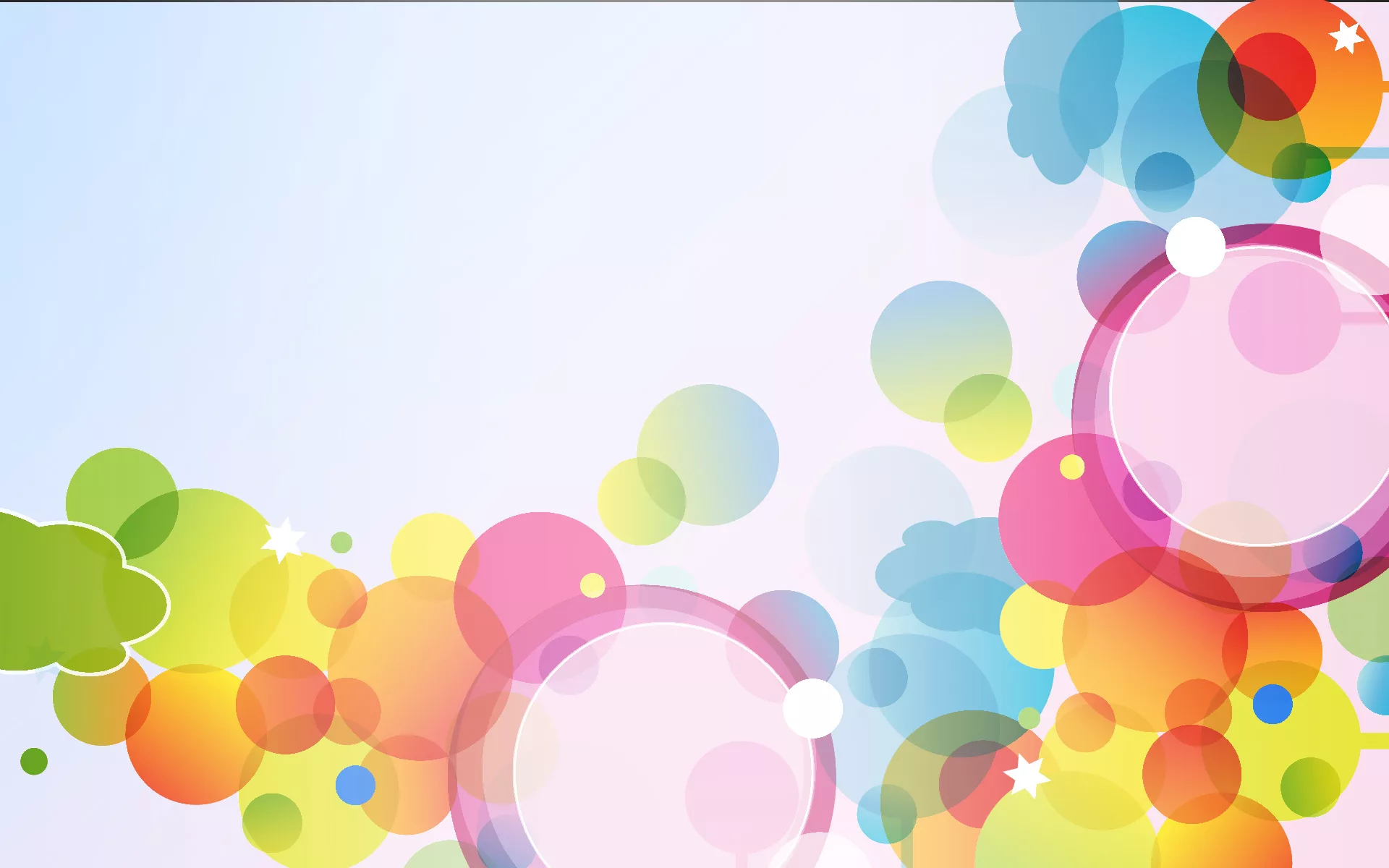 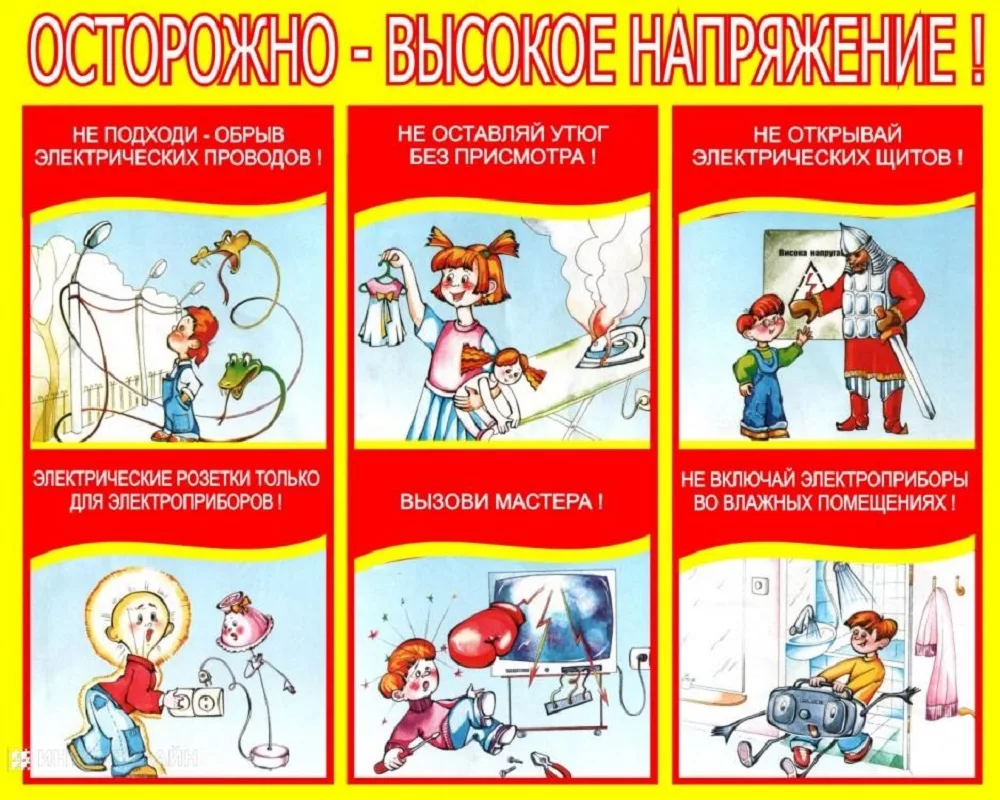 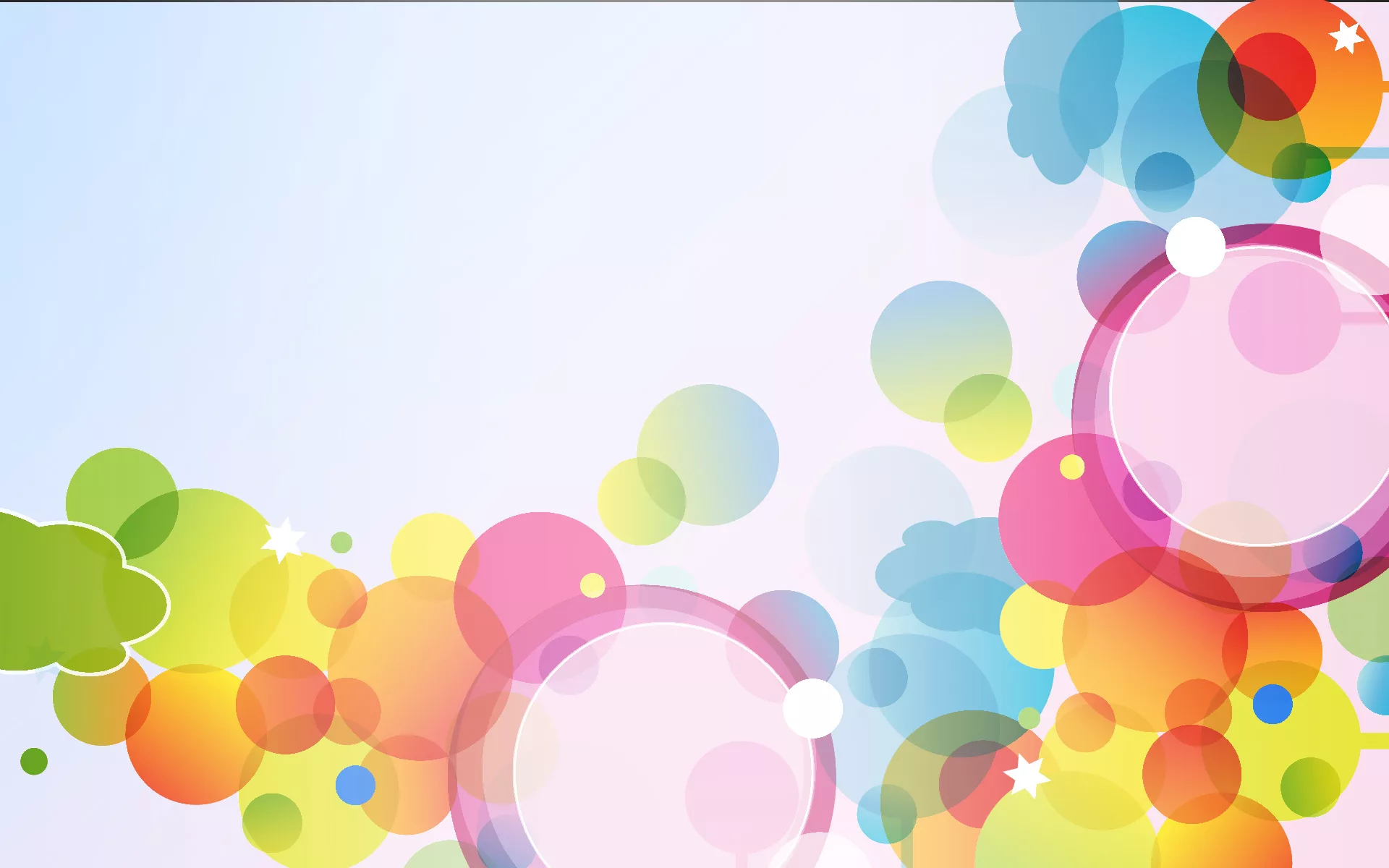 Опыты с током
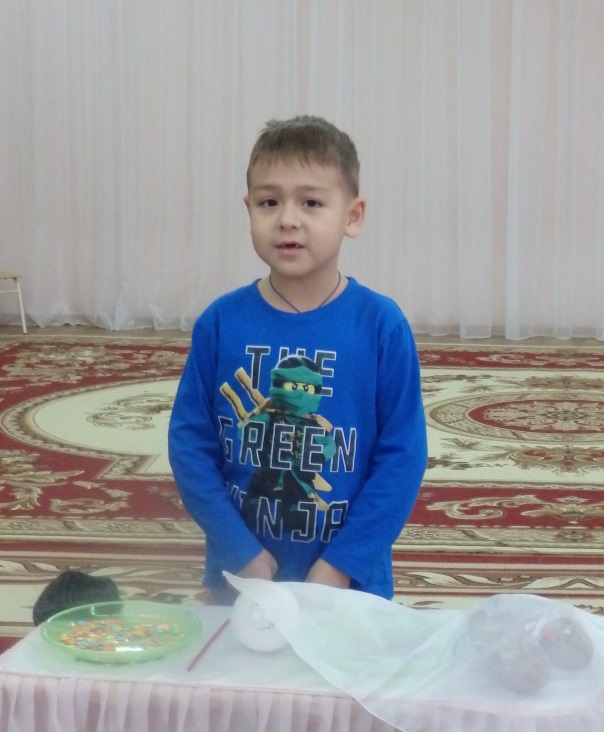 Опыт
 «Волшебные конфетти»
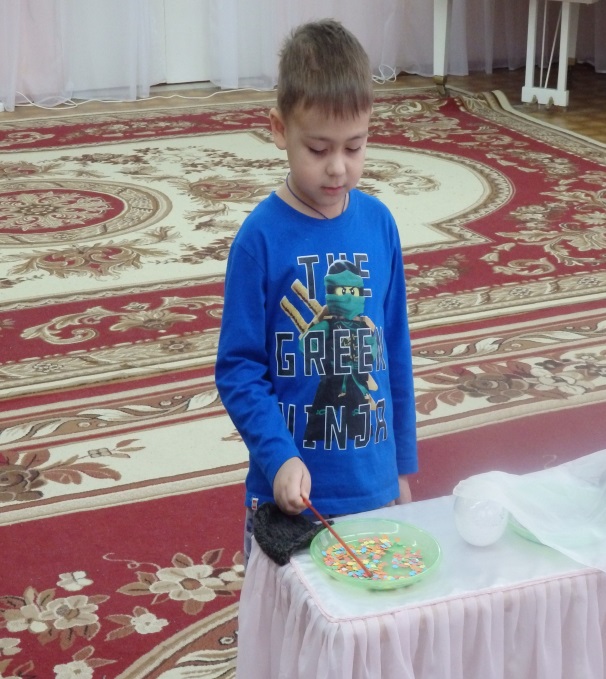 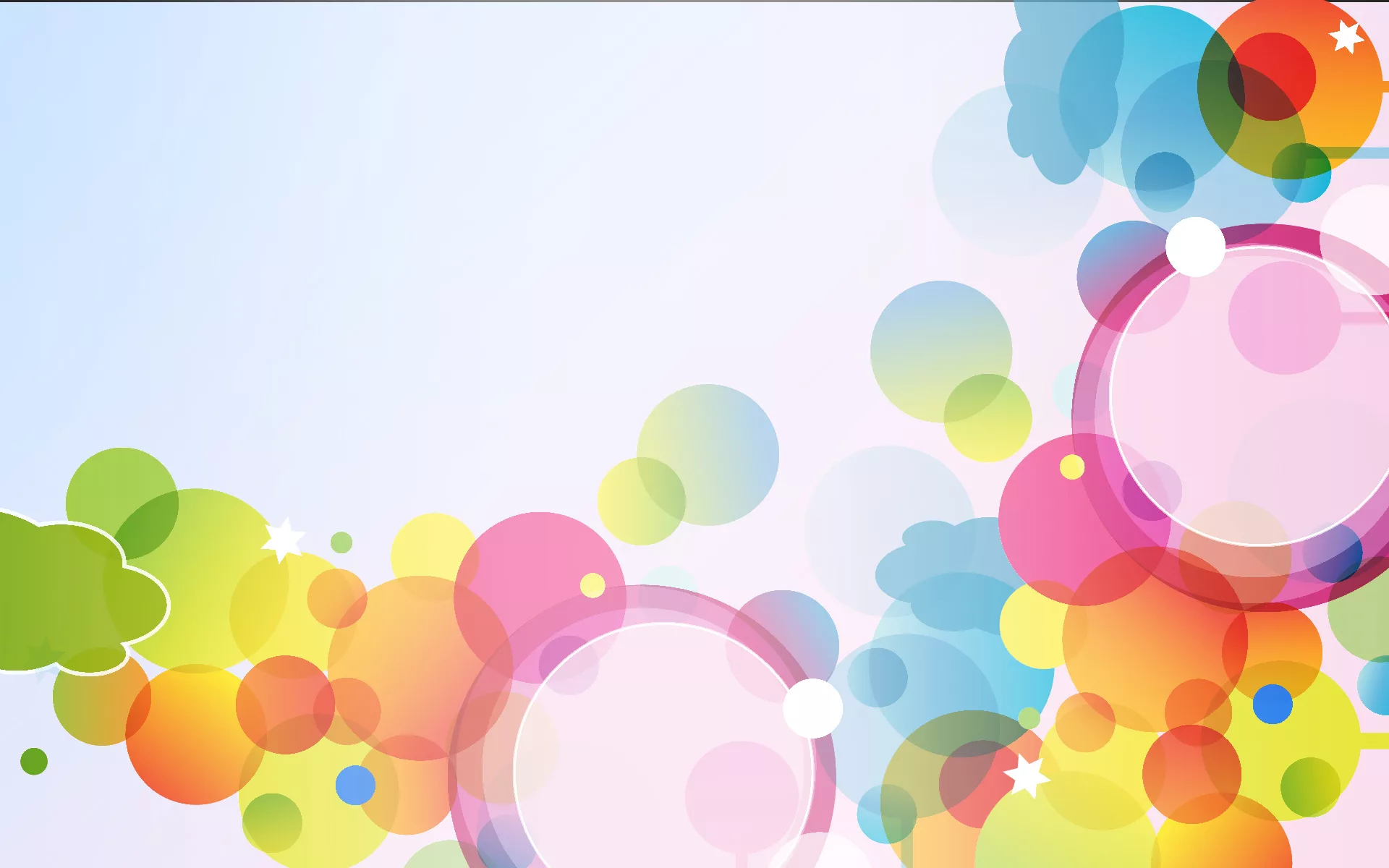 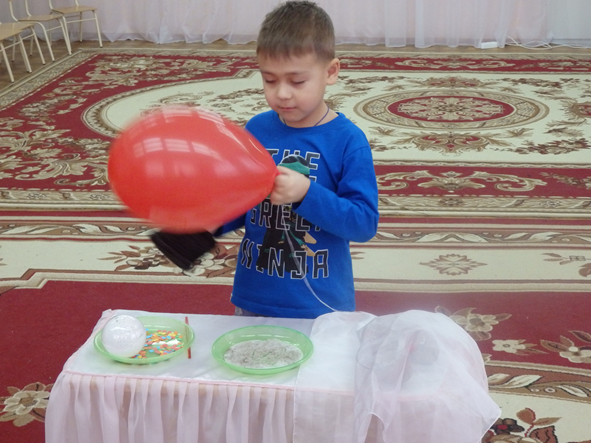 Опыт «Золушка»
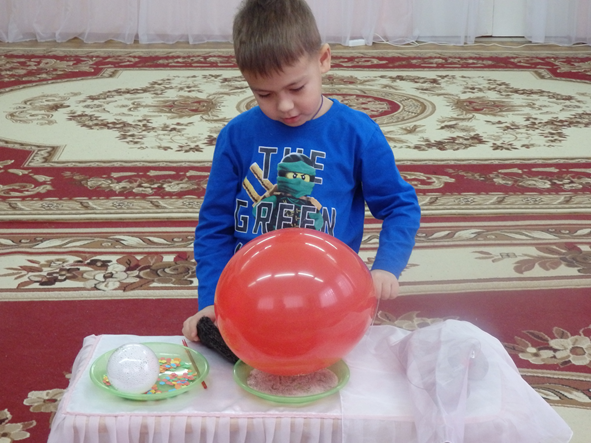 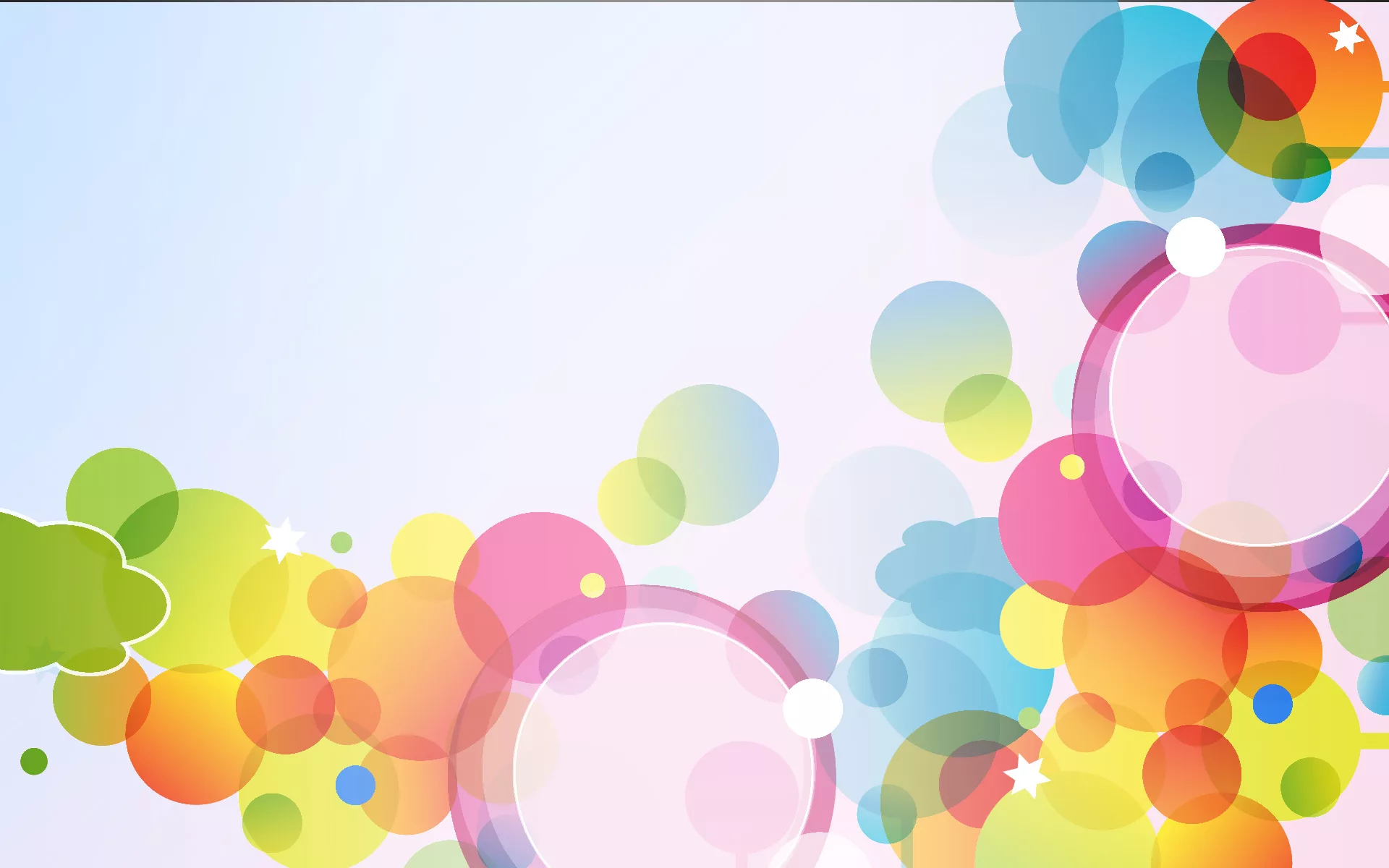 Опыты с током
Опыт
 «Веселые шарики»
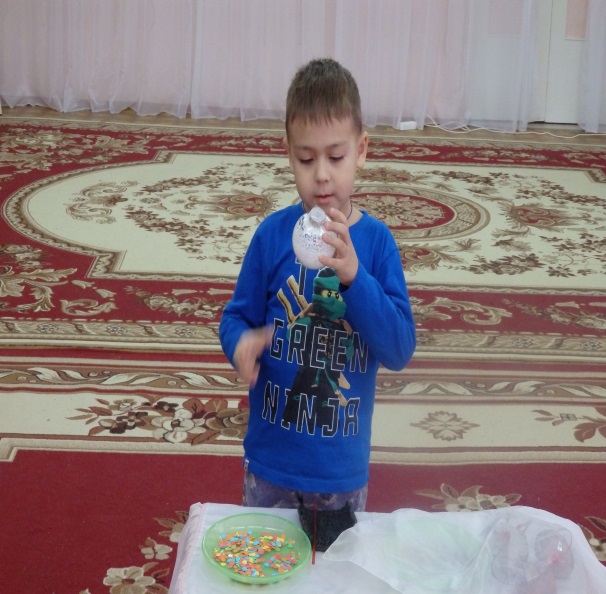 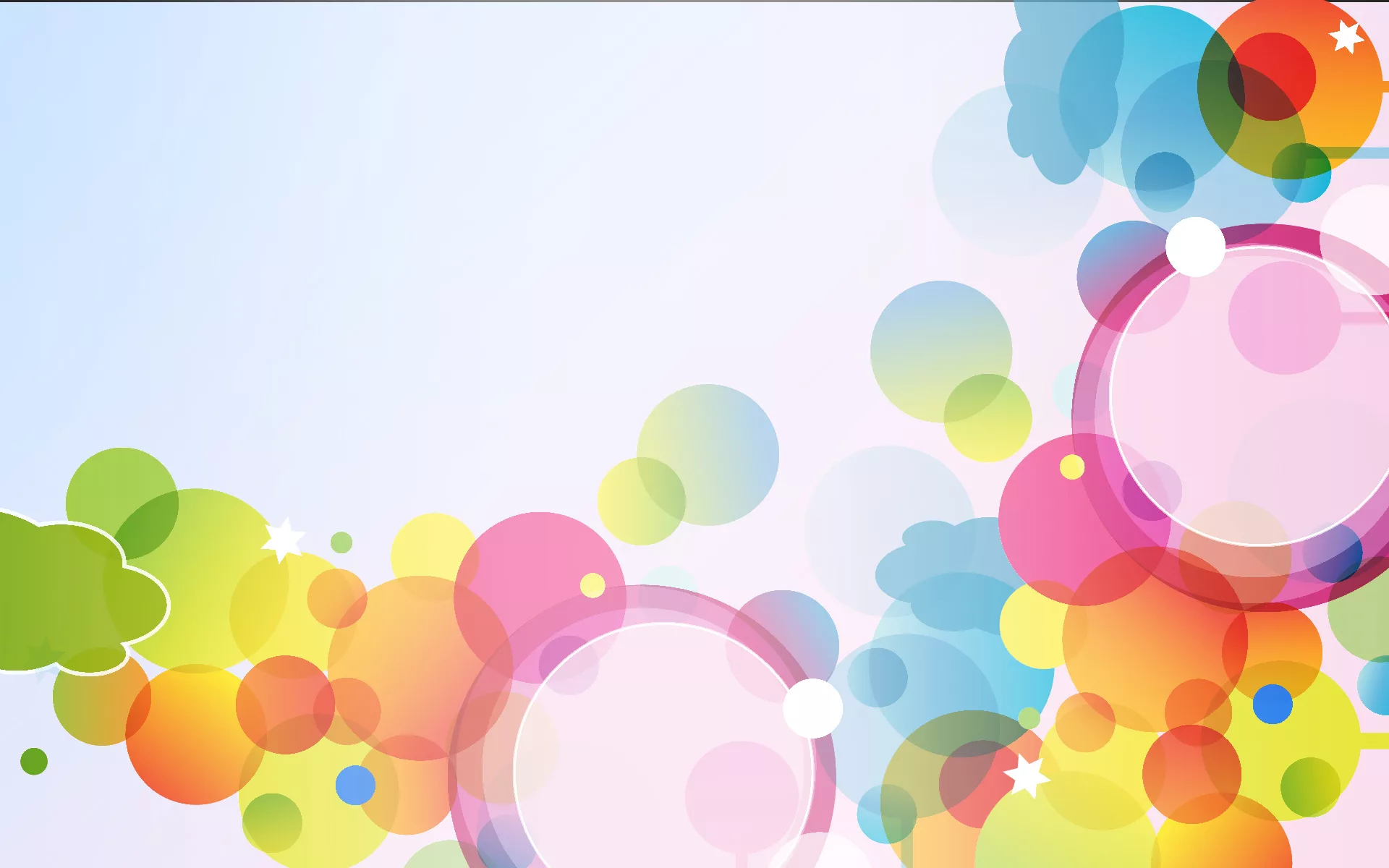 В картошке тоже есть электричество
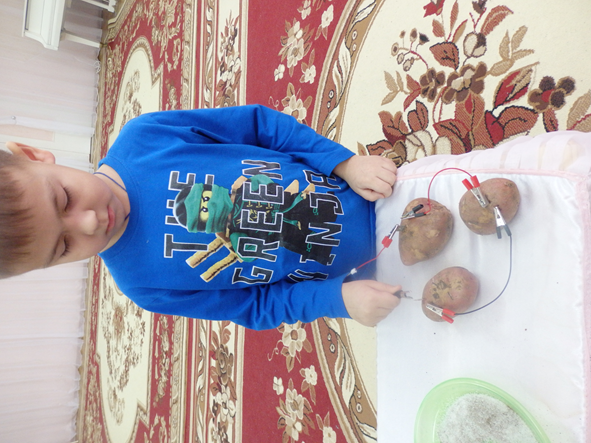 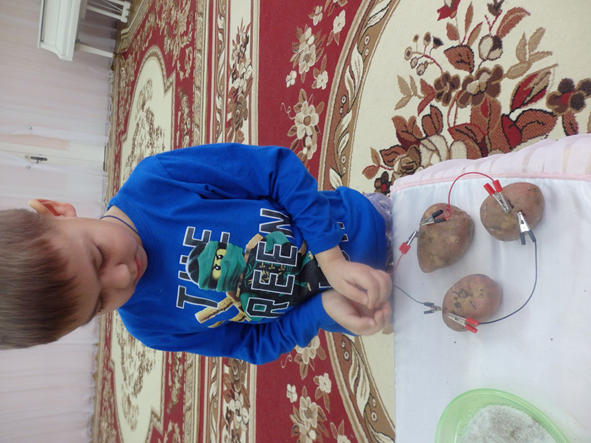 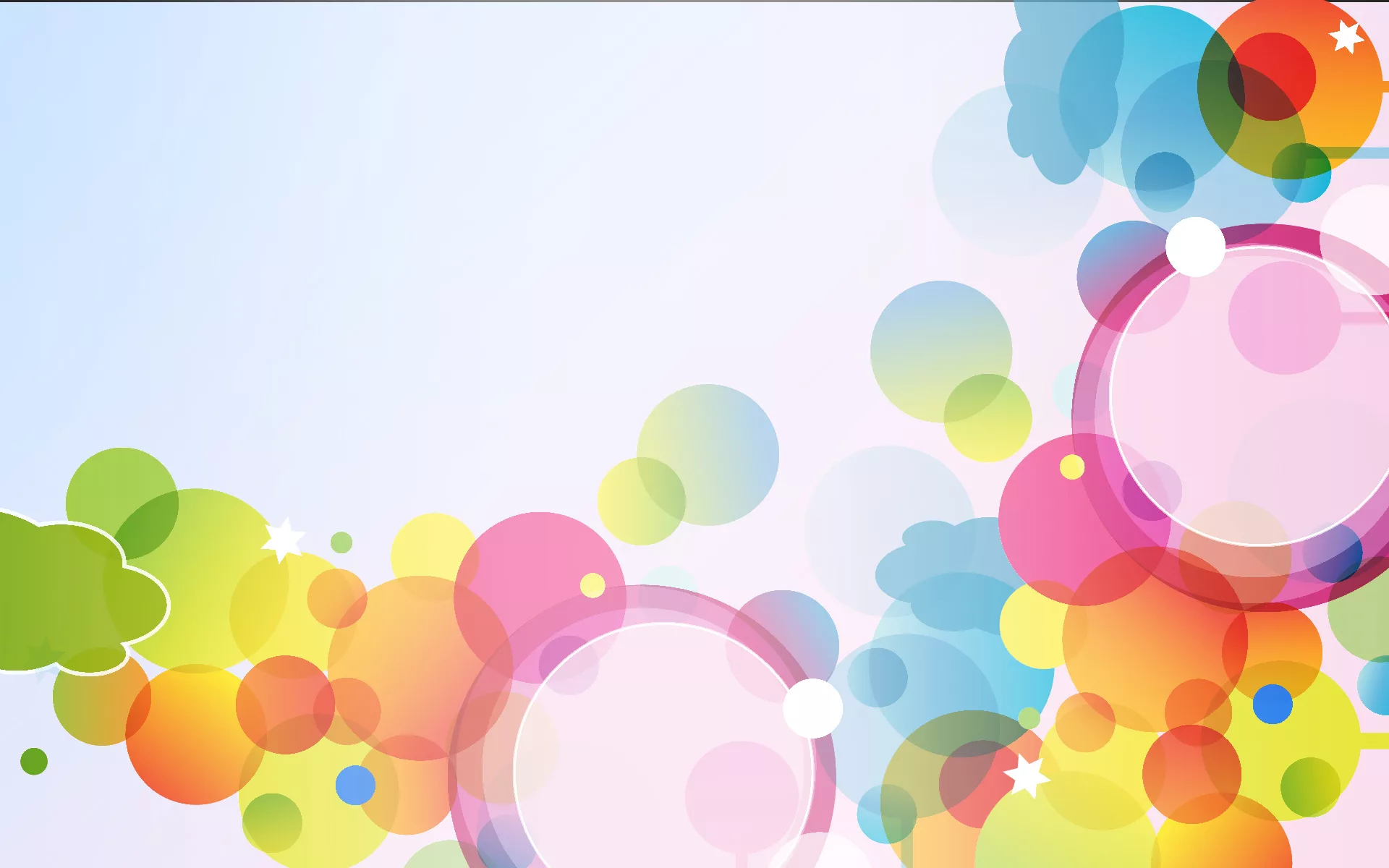 Я узнал:
Статистическое электричество  вырабатывается с помощью трения

Есть статистическое электричество в самом человеке

Овощи и фрукты тоже проводят ток